Лекція.  Команди модифікації даних
1. Вставка даних. Інструкція INSERT
2. Знищення даних. Інструкція DELETE
3. Оновлення даних. Інструкція UPDATE
Команда модифікації INSERT
INSERT INTO <table name>
VALUES ( <value>, <value> . . .);
 
INSERT INTO tab1
VALUES (102, 'Математика', 4);
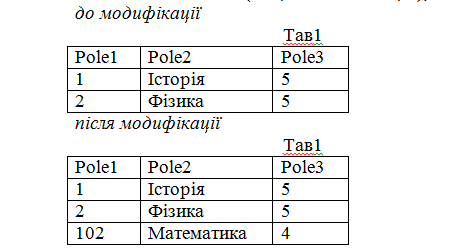 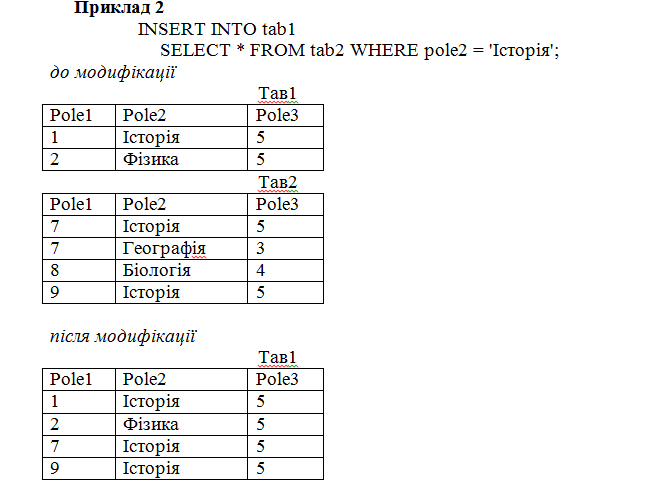 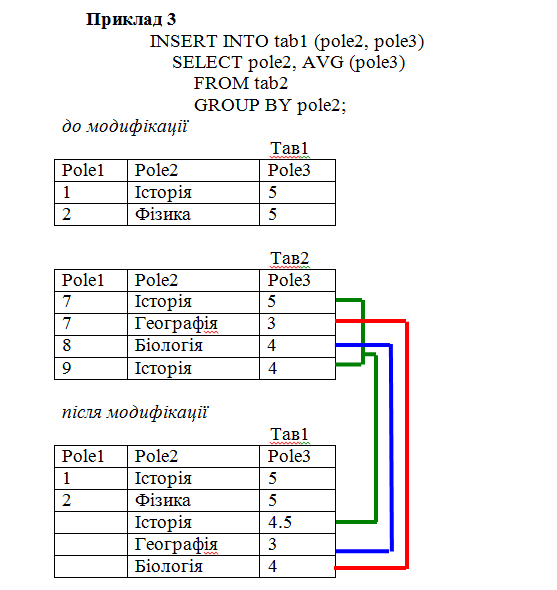 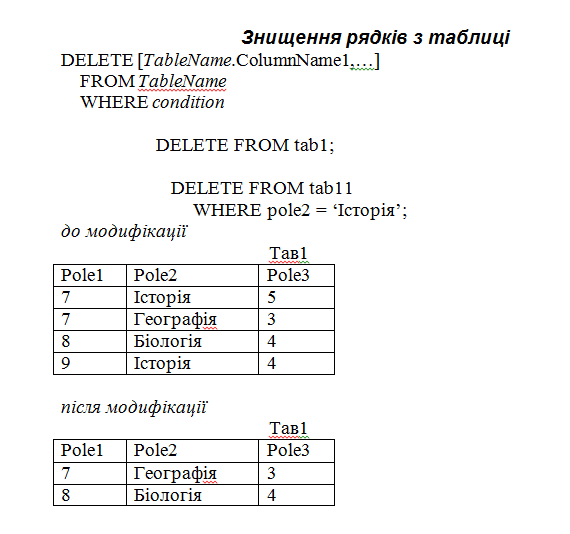 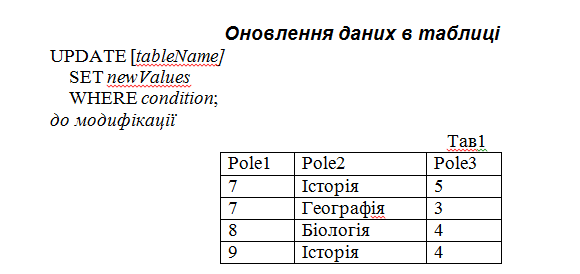 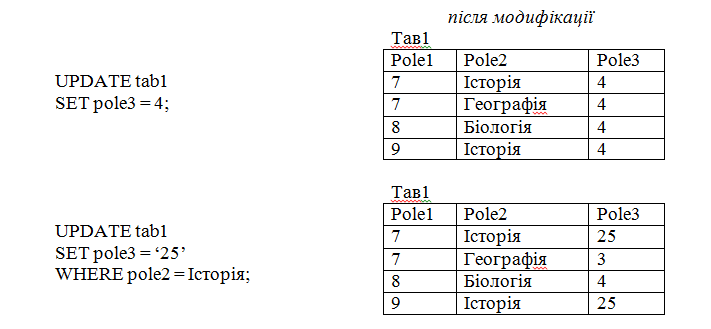 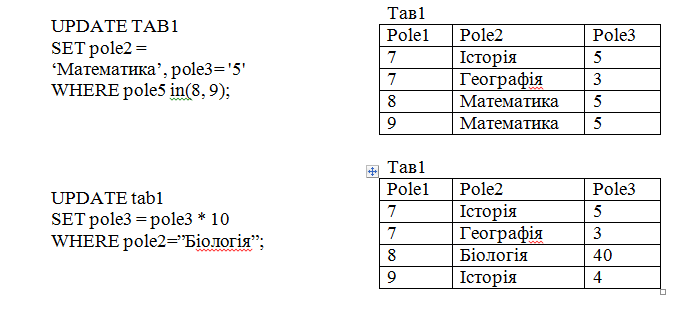